Организация психиатрической помощи в условиях режима повышенной готовности по предотвращениюраспространения новой коронавирусной инфекции COVID-19 в сахалинской области
Заместитель главного врача 
по медицинской работе Е.В.Лобанова
На 09 июля 2020 в Сахалинской области зафиксировано 1 103 подтвержденных случая заражения коронавирусом Covid-19. Случаев смерти на данный момент официально не зафиксировано. Полное излечение от вируса на сегодня в Сахалинской области зафиксировано у 436 человек. Уровень летальности на сегодня составляет: 0.00%. За май-июнь всего прилетело 6 273 человека, из них:
На самоизоляции (сахалинцы)  - 1 847 человек
В обсервации (прилетели на работу)  - 4 426 человек
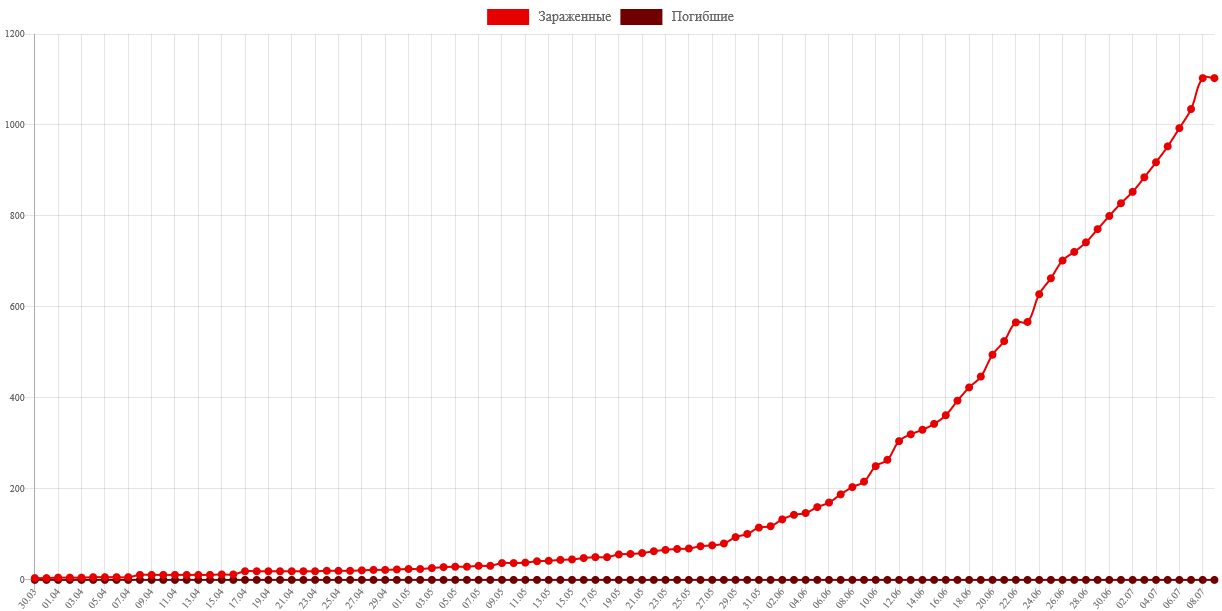 Статистика заражений коронавирусом Covid-19 в Сахалинской области

За май заболело: 101 человек, из них 88 прибывшие, 13 по контакту.
За июнь заболело 639 человек, из них 31 прибывшие, 606 по контакту
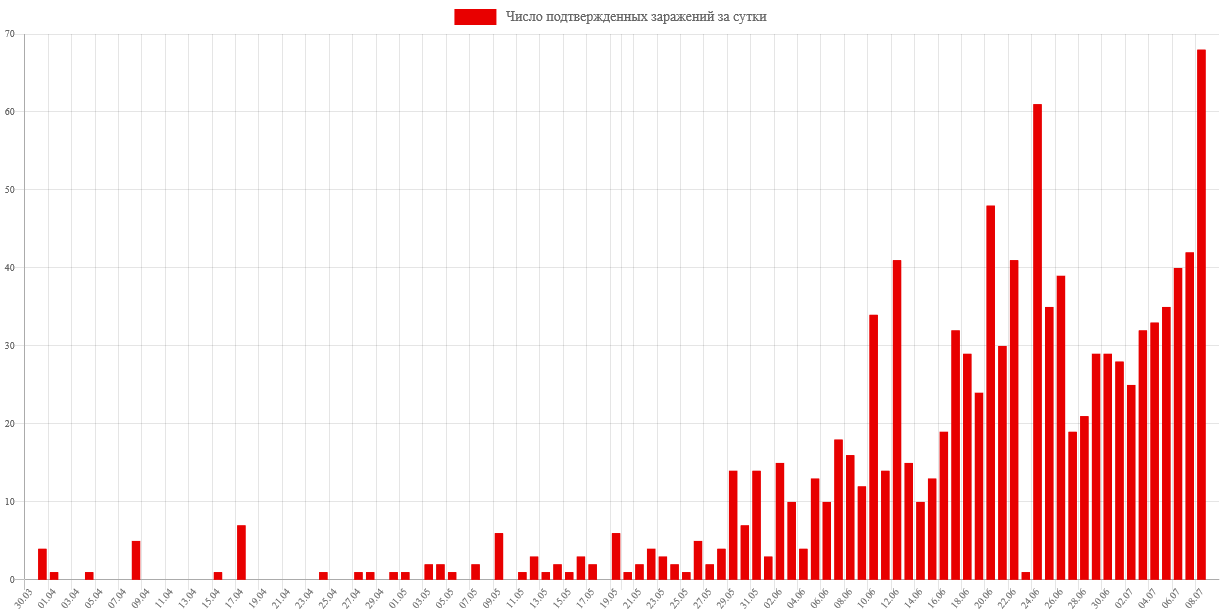 ОЧАГИ распространения коронавирусной инфекции :

Детский сад, отделения Сбербанк, Центр психолого-педагогической помощи детям, Росгвардия, 
2 магазина

2. Региональный сосудистый центр областной клинической больницы – 42 заболевших, 
251 контактный

3. Корсаковская ЦРБ – 13 заболевших, 200 контактных
МЕРОПРИЯТИЯ ПО ПРЕДОТВРАЩЕНИЮ РАСПРОСТРАНЕНИЯ 
КОРОНАВИРУСНОЙ ИНФЕКЦИИ COVID-19 В САХАЛИНСКОЙ ОБЛАСТИ

Обсервация и самоизоляция прибывших на Сахалин граждан

Масочный режим в общественных местах (магазины, общественный транспорт и т.п.)

Создание единого кабинета ОРВИ, куда могут обращаться все граждане с признаками ОРВИ, минуя 
поликлинику

4. Развертывание 630 инфекционных коек, в том числе на базе Долинской ЦРБ (220 коек),  городской больницы (45 коек), Корсаковская ЦРБ (75 коек), Областного кожвендиспансера (100 коек), РСЦ СОКБ (31 койка).

5. Включение в плановое обследование для поступления в стационар анализа на COVID-19

6. Запрет посещений пациентов в стационарах

7. Соблюдение санэпидрежима в общественных местах, медицинских организациях

8. Разъяснительная работа по вопросам коронавирусной инфекции проводится на горячей линии 1-300
Маршрутизация пациентов, нуждающихся в оказании экстренной, неотложной, плановой медицинской помощи, с учетом перепрофилирования медицинских организаций, задействованных под лечение COVID-19, закрытых на карантин медицинских организаций, 
по профилю «психиатрия»

При возникновении внутрибольничных вспышек COVID-19 в центральных районных больницах – госпитализация больных психическими заболеваниями будет производиться в ГКУЗ «Сахалинская областная психиатрическая больница», г.Южно-Сахалинск.

2. При возникновении внутрибольничной вспышки COVID-19 в ГКУЗ «Сахалинская областная психиатрическая больница», г.Южно-Сахалинск, госпитализация пациентов будет производиться в ГКУЗ «Сахалинская областная психиатрическая больница», с. Костромское Холмского района.

3. При необходимости оказания психиатрической помощи пациентам с острыми психотическими расстройствами, находящихся на лечении в инфекционном госпитале, задействованного под лечение COVID-19, возможна организация индивидуального поста сотрудниками ГКУЗ «Сахоблпсихбольница».
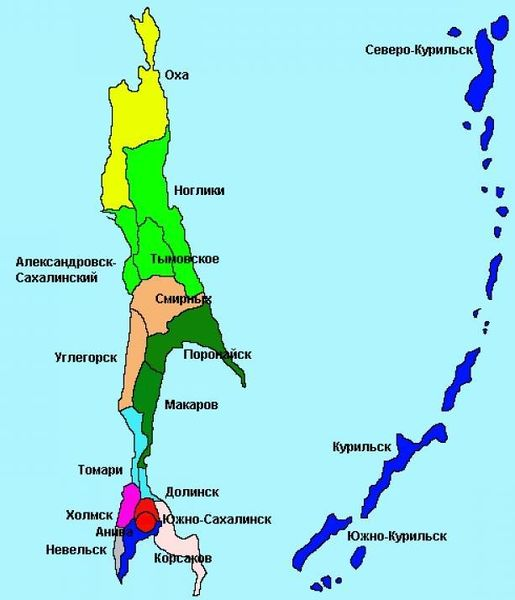 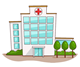 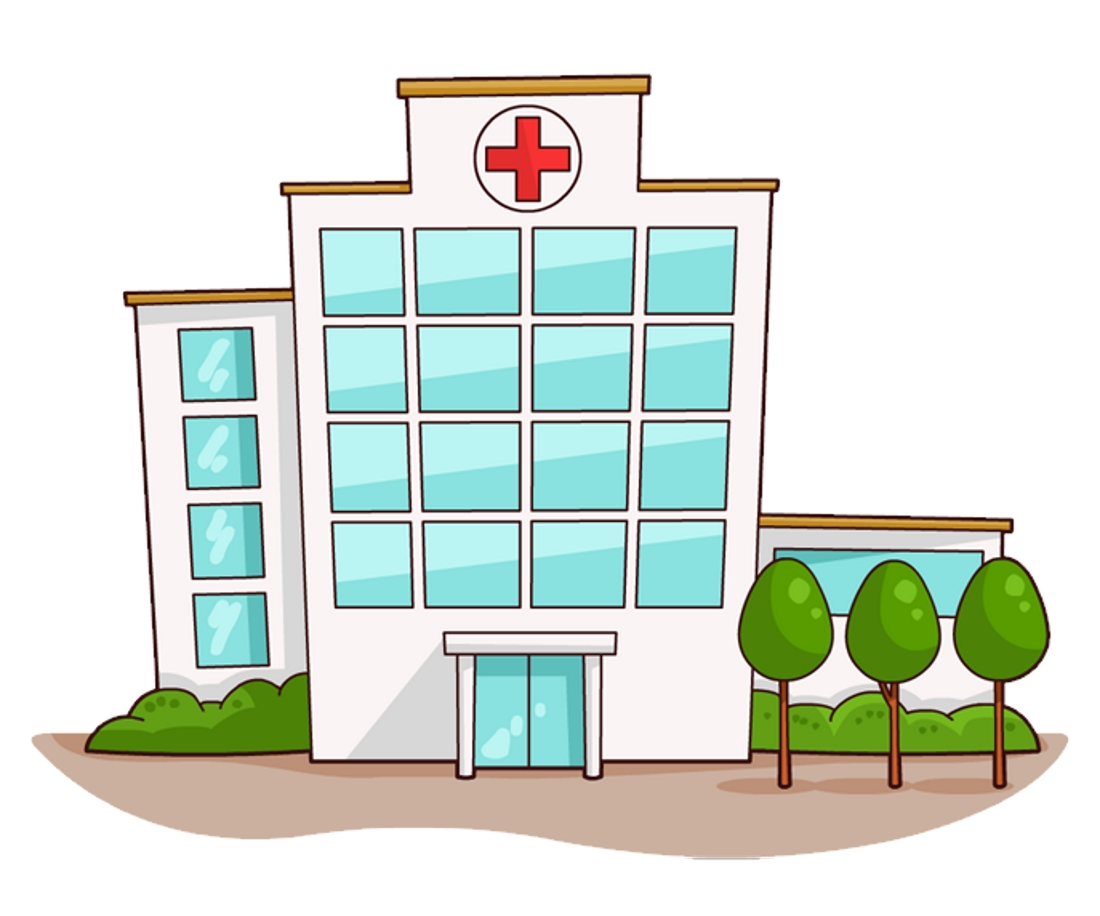 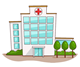 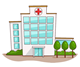 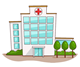 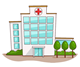 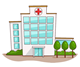 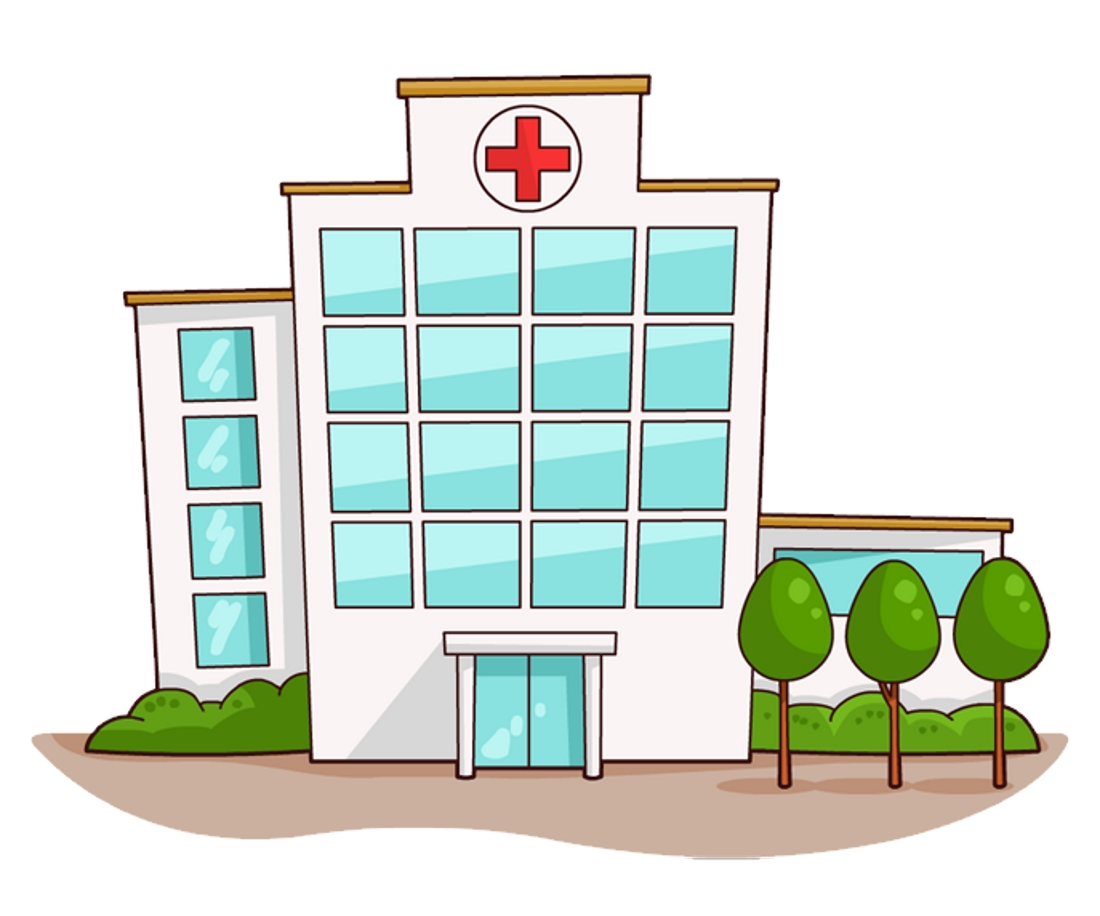 Мероприятия по недопущению заноса и распространения COVID-19 
в ГКУЗ «Сахоблпсихбольница»
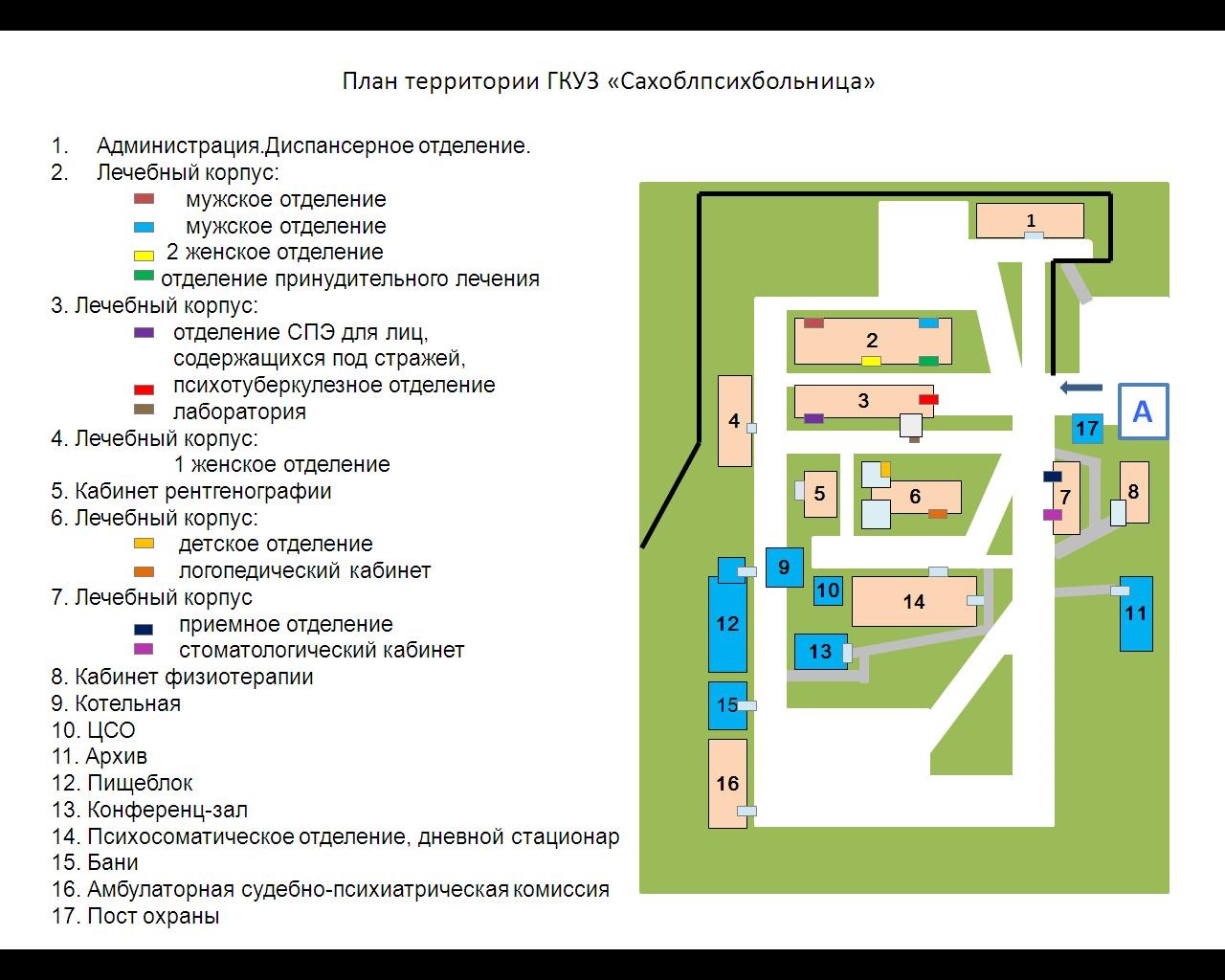 3,4 лечебные корпуса 
располагаются
в одноэтажных зданиях.

Приказом главного врача приостановлено производство  стационарных «стражных»  судебно-психиатрических экспертиз для освобождения площадей отделения 3 корпуса, в котором открыто обсервационное отделение для мужчин (прием экстренных пациентов, не имеющих анализ на COVID-19) на 25 коек.

В 4 корпусе   открыто обсервационное отделение для женщин  с выделением палаты для детей (прием экстренных пациентов, не имеющих анализ на COVID-19) на 40 коек.

После получения отрицательных  результатов анализов на COVID -19, пациенты будут переведены во 2 корпус, в котором располагаются 2 женское,   мужское отделения, либо в 6 корпус  (детское отделение).
Мероприятия по недопущению заноса и распространения COVID-19 
в ГКУЗ «Сахоблпсихбольница»

Соблюдение санэпидрежима в учреждении согласно нормативным документам

Увеличение времени приема пациентов, в том числе по медосмотрам, в диспансерном отделении

Открытие двух обсервационных отделений (для мужчин и женщин, детей)

Медицинские сотрудники из группы риска (диспансерное отделение, приемный покой, сотрудники обсервационных отделений) проходят обследование на коронавирусную инфекцию не реже 1 раза в 7-10 дней.
Сравнительная характеристика оказываемой психиатрической помощи за январь-май 2019-2020 гг.
В 2020 году за январь-май увеличение посещаемости произошло за счет укомплектования вакантных ставок врачей-психиатров участковых, врачей судебно-психиатрических экспертов. Снижение посещаемости к врачу- психотерапевту в 2020 году обусловлено отпуском специалиста.  
Изменений в нозологической структуре обращаемости   за психиатрической помощью не наблюдается.
В 2019 году с января по 18.06.2020
 поступило 902 человека.
В 2020 году с января по 18.06.2020
 поступило 738 человек.
Снижение количества госпитализаций 
связано с временным запретом
 плановых госпитализаций в период 
с марта по май 2020 года.
В связи с выявлением COVID-19 у 6 пациентов с психическими заболеваниями   на базе ГКУЗ «Сахоблпсихбольница» с 09.08.2020 года организовано временное инфекционное отделение на 30 коек для оказания медицинской помощи пациентам с подозрением или с подтвержденным диагнозом на    COVID-19.
Спасибо за внимание!